Title Layout
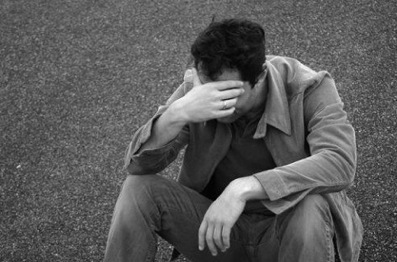 Lessons from Luke 15:11-32- ESV
Now the tax collectors and sinners were all drawing near to hear him. 2 And the Pharisees and the scribes grumbled, saying, “This man receives sinners and eats with them.”
3 So he told them (religious folks) this parable:
11 And he said, “There was a man who had two sons. 12 And the younger of them said to his father, ‘Father, give me the share of property that is coming to me.’ And he divided his property between them. 13 Not many days later, the younger son gathered all he had and took a journey into a far country, and there he squandered his property in reckless living.14 And when he had spent everything, a severe famine arose in that country, and he began to be in need. 15 So he went and hired himself out to one of the citizens of that country, who sent him into his fields to feed pigs. 16 And he was longing to be fed with the pods that the pigs ate, and no one gave him anything.
17 “But when he came to himself, he said, ‘How many of my father's hired servants have more than enough bread, but I perish here with hunger! 18 I will arise and go to my father, and I will say to him, “Father, I have sinned against heaven and before you. 19 I am no longer worthy to be called your son. Treat me as one of your hired servants.”’ 20 And he arose and came to his father. But while he was still a long way off, his father saw him and felt compassion, and ran and embraced him and kissed him. 21 And the son said to him, ‘Father, I have sinned against heaven and before you. I am no longer worthy to be called your son.’
22 But the father said to his servants, ‘Bring quickly the best robe, and put it on him, and put a ring on his hand, and shoes on his feet. 23 And bring the fattened calf and kill it, and let us eat and celebrate. 24 For this my son was dead, and is alive again; he was lost, and is found.’ And they began to celebrate.
25 “Now his older son was in the field, and as he came and drew near to the house, he heard music and dancing. 26 And he called one of the servants and asked what these things meant. 27 And he said to him, ‘Your brother has come, and your father has killed the fattened calf, because he has received him back safe and sound.’ 28 But he was angry and refused to go in. His father came out and entreated him, 
29 but he answered his father, ‘Look, these many years I have served you, and I never disobeyed your command, yet you never gave me a young goat, that I might celebrate with my friends. 30 But when this son of yours came, who has devoured your property with prostitutes, you killed the fattened calf for him!’ 31 And he said to him, ‘Son, you are always with me, and all that is mine is yours. 32 It was fitting to celebrate and be glad, for this your brother was dead, and is alive; he was lost, and is found.’
The Goal of the Message: Luke 4:18
to bring Good News to the poor,
 
to proclaim that captives will be released,

that the blind will see,

that the oppressed will be set free.
Outline
Introduction and Background of text
Original Cultural Interpretation vs. Western Interpretation of text
Sermon Development
 Man’s desire to be Independent of his Source (God) – Verse 11-16
Man’s desire to Return and his Eventual Return to his Source (God) – Verse 17-20
The Climax of Man’s Return to his Source (God) – Verse 20-24
The Paradox of an “obedient son” – Verse 25- 32

Conclusion
Introduction
Given by Christ to drive home a point to His critics.
the lost sheep – 1 for 99
the  lost coin – 1 for 9
the loss of a son – 50% : 50%; a greater tragic loss

Popularly known to be “the parable of the Prodigal son” but I choose to title this message:
RETURN ANYWAY, 
THE FATHER AWAITS YOU
Man’s desire to be Independent of his Source (God)- 
the Root Cause
Dates back from Eden …and you will be like God” (Genesis 3:4-6)

An attempt on Jesus too: …6 “I will give you the glory of these kingdoms and authority over them,” the devil said, (Luke 4:5-6)

The deception to feel controlled and thus, the consequent desire to pursue our own glory and “kingdom” without God.
Man’s desire to be Independent of his Source (God)  Verse 11- 16
11 And he said, “There was a man who had two sons. 12 And the younger of them said to his father, ‘Father, give me the share of property that is coming to me.’ And he divided his property between them. 13 Not many days later, the younger son gathered all he had and took a journey into a far country, and there he squandered his property in reckless living.

 The desire of man to be independent of his source (God) is tragic. Why? 
The principle of life is that at any point in time anything got separated from its original source, it dies.
Man’s source is God: 
…the son of Enos, the son of Seth, the son of Adam, the son of God. (Luke 3:38). Also refer to Gen. 2:17
 If Adam is God’s son then God is his Father(source).
 The Hebrew word for “father” is ab. Abba, meaning “Daddy”.
Therefore the  source of a thing is its ab or father. 
Hence, as the source, the ab births, sustains, maintains and nourishes.

NB: So, it is total absurdity on our part to make an attempt to pursue independence from our source (God), its results in DEATH (separation)!
The reason for the father’s statement: 24 For this my son was dead…
Conditioned for utter waste and degradation

14 And when he had spent everything, a severe famine arose in that country, and he began to be in need. 15 So he went and hired himself out to one of the citizens of that country, who sent him into his fields to feed pigs. 16 And he was longing to be fed with the pods that the pigs ate, and no one gave him anything.
Key Points
It is always a poor and tragic beginning of independence when it has to do with the motive to be separated from your source (God) because He is your ab (father) who birthed you, and must sustain, maintain and nourish you.
For all conduct which ignores God and asserts self as supreme is obviously bound to doom and utter failure in reckless waste.  
The unsatisfied hunger of heart, which characterize godless living, too often leads but to deeper degradation and closer entanglement with low satisfactions.
Man’s Desire to Return and his Eventual Return to his Source (God)- Verse 17- 20
17 “But when he came to himself , he said, ‘How many of my father's hired servants have more than enough bread, but I perish here with hunger! 18 I will arise and go to my father, and I will say to him, “Father, I have sinned against heaven and before you. 19 I am no longer worthy to be called your son. Treat me as one of your hired servants.”’ 20 And he arose and came to his father. But while he was still a long way off, his father saw him and felt compassion, and ran and embraced him and kissed him.
The sudden awakening 
The motivation to want to return.
A resolution made to be responsible for one’s actions.
Action taken on the resolution. No procrastination.
The longing of a Loving Father.
Key Point
Having had a sudden awakening to the “deplorable” state you are in by whatever means either:
a prompt by the holy spirit through his word,
the hardship you find yourself in due to poor choices you made,
a longing for a restoration of your relationship with God etc.,
you may even  have a low or entirely wrong motive for returning to God, but Return Anyway. Don’t postponed that awakening. 

NB: But return because you long for a restoration of your relationship with the Father. It is the best motivation ever!
The Climax of Man’s Return to his Source (God)- Verse 21- 24
21 And the son said to him, ‘Father, I have sinned against heaven and before you. I am no longer worthy to be called your son.’ 22 But the father said to his servants, ‘Bring quickly the best robe, and put it on him, and put a ring on his hand, and shoes on his feet. 23 And bring the fattened calf and kill it, and let us eat and celebrate. 24 For this my son was dead, and is alive again; he was lost, and is found.’ And they began to celebrate.

Robe signifying the covering of his shame
Ring given – authority, access to family wealth, and family identity.
Feet shod with shoes, an equipping with the gospel.
The Paradox of an “Obedient son” - Verse 25-32
Now the tax collectors and sinners were all drawing near to hear him. 2 And the Pharisees and the scribes grumbled, saying, “This man receives sinners and eats with them.” 
3 So he told them(religious folks) this parable:
25 … his older son was in the field, and as he came and drew near to the house, he heard music and dancing. 26 And he called one of the servants and asked what these things meant. 27 And he said to him, ‘Your brother has come, and your father has killed the fattened calf, because he has received him back safe and sound.’ 28 But he was angry and refused to go in. His father came out and entreated him, 

Paradox means any person, thing, or situation exhibiting an apparently contradictory nature.
29 but he answered his father, ‘Look, these many years I have served you, and I never disobeyed your command, yet you never gave me a young goat, that I might celebrate with my friends. 30 But when this son of yours came, who has devoured your property with prostitutes, you killed the fattened calf for him!’ 31 And he said to him, ‘Son, you are always with me, and all that is mine is yours. 32 It was fitting to celebrate and be glad, for this your brother was dead, and is alive; he was lost, and is found.’

a walk with the Father driven by the expectation of material reward.
A walk with God driven by fear and not love.
a feeling of disappointment and resentment at a brother’s return.
An anger toward God and superiority towards others- Religion.
a sense of fret for lack of knowledge about what’s at once disposal.
a defense raised by the Father for us who didn’t deserve to be celebrated.
Dead and now alive, lost but now found. Hallelujah!
Conclusion
Is someone having a strong sense of guilt and shame and keeps on saying I can’t return, am so unworthy? Return Anyway the Father still Awaits you.
Is someone feeling they have walked out of God’s will by some “silly” decision they took? Return Anyway the Father still Awaits you.
Is someone feeling an invisible hand pressing upon him/her to return to God? Resolve and Rise to Return, don’t procrastinate.
Is someone feeling intimidated and despised by the attitude of some “obedient” sons? The father Defends you, look JUST to Him.
An Implication for XICF
Since this congregation is made up of different kinds of people from across the globe with different culture and backgrounds, we err greatly to expect God to deal with everyone as He dealt with us upon our return to Him. 

Instead of being critical of people’s return to the Father in their “wretchedness”, (but anyway, which of us were “clean” before we returned?), let’s rejoice with the Father upon their return. 

Other than that, we are “self-acclaimed obedient sons” who know nothing in the heart of the Father. And if it is so, our relationship with the father as  TRUE sons/daughters of God is questionable.
THANKS TO Y’ALL, XICF